Flächeninhalt ebener FigurenRechteck
Flächeninhalt des Rechtecks
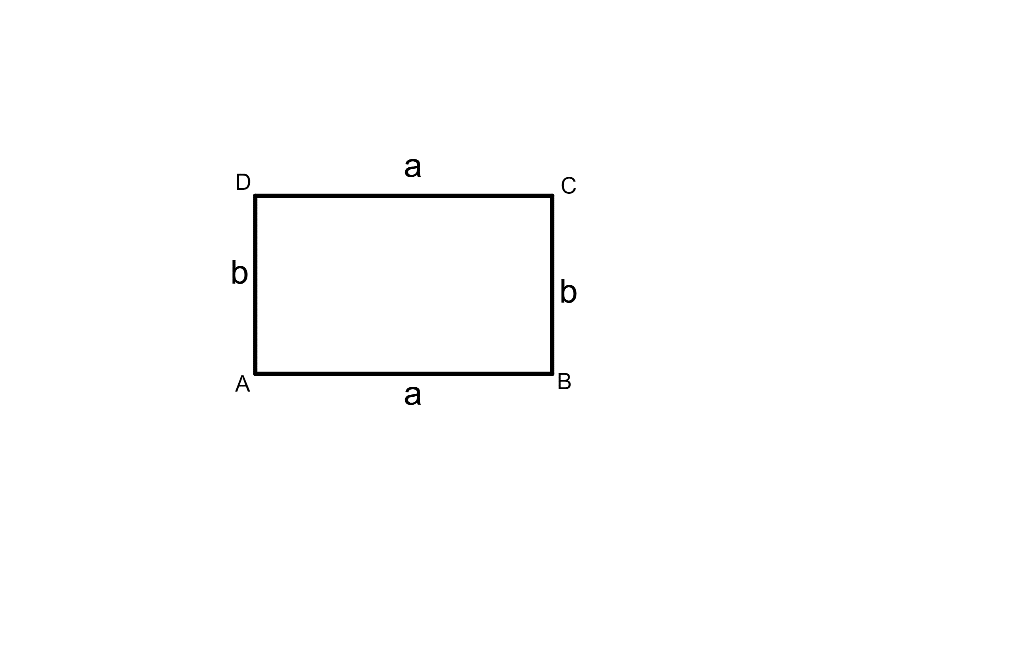 Seitenlängen a und b
Bsp.) Berechne die fehlende Seite des Rechtecks, wenn du den Umfang und eine Seite kennst. Berechne anschließend den Flächeninhalt des Rechtecks.